Obyvatelstvo a jeho charakteristiky
Schneiderová Michaela
Demografie
démos - lid graféin - psát, popisovat
biosociální věda
je věda, která studuje proces reprodukce lidských populací
objektem studia demografie tedy jsou lidské populace, předmětem jejího studia je počet, struktura, vývoj a zákonitosti vývoje obyvatelstva
obecným úkolem je studium chování demografických systémů
jedná se o teoretickou základnu péče o zdraví i cenné i nezbytné východisko studia zdravotního stavu obyvatelstva
Demografie - členění
Demografická statika (statistika stavu obyvatelstva
Registruje a hodnotí počet obyvatelstva
Rozmístění a struktura obyvatelstva
Demografická dynamika (statistika pohybu neboli měny obyvatelstva)
Zaznamenává a analyzuje počet porodů a úmrtí, stěhování, sňatků a rozvodů
Historie demografie
Za spoluzakladatele oboru je považován John Graunt (zabýval především úmrtností a objevil nerovnoměrnost mezi počtem narozených chlapců a děvčat)
dalším významným demografem byl Adolf Lambert Quetelet (stanovil moderní pravidla sčítání lidu)
za zakladatele české demografie je považován Antonín Boháč
Základní metody zjišťování demografických jevů
Demografie čerpá data z několika hlavních pramenů:
sčítání lidu
evidence přirozené měny 
evidence migrací
výběrová šetření
registry obyvatelstva 
historické prameny
Sčítání lidu
latinského census
nejstarší statistická akce
Podle historika Herodota proběhlo v Egyptě již kolem roku 2900 př.n.l., antická kultura (Řím) v době 510-29 př.n.l.
první sčítání na území Zemí Koruny České provedla Marie Terezie roku 1753
Sčítání lidu
Označuje sběr, třídění, rozbor a publikaci demografických, ekonomických a sociálních údajů týkající se všech osob žijících na vymezeném území
Bývá spojováno se sčítáním bytů a domů (informace o rodinách a domácnostech)
Evidence demografických událostí
Sahá až do starověku
V ČR zakládány až v 15. století (zaznamenány křty, pohřby, sňatky)
Obsahuje běžné záznamy migrace
Populační registr
Jsou občané zaznamenáváni při narození, úmrtí a migraci
V ČR založen 1980 
Je jedním z perspektivně nejvýznamnějších zdrojů informací pro studium zdravotního stavu obyvatelstva
Výběrové šetření
Navazuje na údaje zjištěné ze sčítání lidu a doplňuje je v určité oblasti 
Nejčastěji zaměřené na: postoje, názory nebo záměry osob
Populační základna
všechno obyvatelstvo určitého území, jehož populaci sledujeme

zjišťuje a hodnotí se počet obyvatel, rozmístění a složení neboli struktura populační základny
Počet obyvatel
přesný počet je znám pouze ze sčítání lidu
je počet lidí, kteří na daném území trvale nebo dlouhodobě bydlí
někdy se označuje pojmem lidnatost, který však také může znamenat hustota zalidnění
je tedy stav obyvatelstva
je jednou ze základních charakteristik, kterou sleduje demografická statistika 
veškeré údaje se přitom týkají všech obyvatel, kteří mají v ČR trvalé bydliště, a to bez ohledu na státní občanství.
stav obyvatelstva je specifikován určením rozhodného časového okamžiku, území, případně dalšími charakteristikami (pohlaví, věk, rodinný stav apod.)
Struktura obyvatelstva
představuje jeden z nejzákladnějších výchozích pramenů demografické analýzy v demografii
ovlivňuje většinu demografických ukazatelů
demografie studuje složení populace podle celé řady hledisek:
Podle biologických znaků
Podle sociálně právních znaků
Podle socioekonomických znaků
Podle kulturních znaků
Složení podle pohlaví
Početní zastoupení obou  pohlaví je výsledkem mnoha biologických a sociálních činitelů
Vyjadřuje se indexem maskulinity
Nejvyšší je při narození
Je ovlivňován nejen narozením a úmrtím
V analýze populační situace v konkrétních územních celcích hraje důležitou roli i stěhování, dojíždění, nabídka pracovních míst, …
Složení podle věku
Je důsledkem celé řady vlivů působících v minulosti i budoucnosti
Determinuje zdravotní stav
Názornou informaci o struktuře obyvatelstva podle věku poskytuje tzv. věková pyramida
Věková pyramida
také Strom života
představuje grafické znázornění věkové struktury obyvatelstva daného regionu
Název je odvozen od trojúhelníkové podoby grafu, ze kterého lze věkovou strukturu obyvatelstva vyčíst
Znázorňuje počet mužů a žen v daném věku, v daném okamžiku a na vymezeném území
Typy věkových pyramid
Rozděluje se na tři základní typy
Pohled na podstatu předkládají vývoj populace v retrospektivním pohledu 
lze odvodit vývoj, jakým populace procházela v historii a také znázorňují poměr mezi třemi základními složkami populace
První složku představují děti (většinou se udává skupina ve věku 0-14 let; do konce povinné školní docházky), následuje reprodukční složka (15-49 let) a populaci uzavírá složka postreprodukční (50 a více let)
Pro ekonomické účely, lze někdy pracovat se složkami dětí, ekonomicky aktivních a lidmi v důchodovém věku. Složka ekonomicky aktivních poté zahrnuje lidi od věku 15 do věku těsně před vstupem do důchodu (pro mezinárodní srovnávání se používá věk 64 let).
Progresivní typ
nejlépe kopíruje tvar pyramidy
představuje klasický model populace pro rozvojové země 
historii to byl jediný model, který pasoval na všechny historické a prehistorické populace
Lze jej vystopovat i u některých národnostních minorit rozvinutých nebo vyspělých států (např. romská populace v České republice
Z grafu plyne, že dětská složka převažuje nad reprodukční a ta převažuje nad postreprodukční, která se vyznačuje vysokou intenzitou úmrtnosti
Tvar pyramidy má tedy širokou základu, strany jsou konkávní (prohnuté dovnitř trojúhelníku) a vrchol je ostře špičatý
Stacionární typ
v demografické revoluci navazuje na progresivní typ
Dětská složka se pomalu dostává do rovnováhy s reprodukční složkou (snižuje se počet narozených dětí)
Při déletrvajících podmínkách časem dochází k pouhému nahrazování obyvatelstva v reprodukčním věku (výše úmrtnosti se ale nesmí radikálně měnit). 
Zvyšuje se také podíl v postreprodukčním věku (dochází ke zvyšování naděje dožití) a celkový počet obyvatel je v delším časovém horizontu spíše konstantní (nedochází k výraznému nárůstu populace)
Regresivní typ
Má tvar urny a označuje vymírající populaci
Nejméně lidí se vyskytuje v dětské složce a nejvíce pak v postreprodukční (nebo je s reprodukční na podobné úrovni). 
Základna grafu je úzká a strany jsou konvexní (vypouklé), z toho plyne, že stabilně klesá počet nově narozených dětí a v delším časovém horizontu se bude celkový počet obyvatel snižovat 
V takovémto případě zároveň dochází ke stárnutí populace a zvyšuje se ekonomická zátěž na celou populaci 
Graficky je tento stav znázorněn výrazně širším vrcholem
https://is.muni.cz/do/rect/el/estud/pedf/js13/geograf/web/pics/obr02-06.jpg

https://upload.wikimedia.org/wikipedia/commons/thumb/b/b9/Typy_vekovych_pyramid.png/600px-Typy_vekovych_pyramid.png
Složení podle sociálně právních, ekonomických a kulturních znaků
Údaje o rodinném stavu
Sociální příslušnost
Ekonomická aktivita
Zařazení do hospodářského odvětví
Povolání a zaměstnání
Národnost
Etnická skupina

Tvorba nových  třídících hledisek a kombinací
Populační procesy
Informace podává statistika pohybu neboli měny obyvatelstva

Největší pozornost je věnována přirozenému pohybu (narození a úmrtí)
Evidence a statistika ukončených těhotenství
Ukončeno živě narozeným nebo mrtvým dítětem

Fyziologický porod
Předčasný porod
potrat
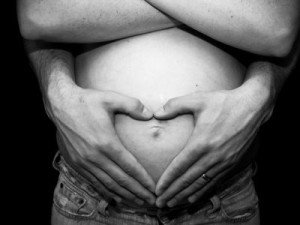 Evidence a statistika narozených
Porodnost 
Je hrubá míra celkové porodnosti
Je poměrem počtu všech narozených a středního stavu obyvatelstva za určité časové období 
uvádí se v promilích (‰), tedy v přepočtu na 1 000 jedinců
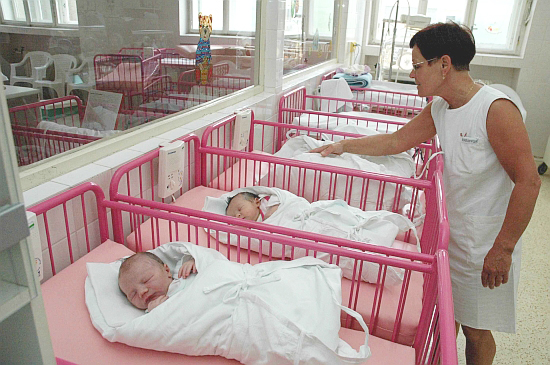 Evidence a statistika narozených
Živorodost (čistá porodnost, natalita)
Je vyjadřována hrubou mírou živorodosti
Tzn. Počtem živě narozených dětí během kalendářního roku na 1000 obyvatel
Mrtvorozenost
Je počet mrtvě narozených během kalendářního roku na 1000 všech narozených téhož kalendářního roku
Evidence a statistika narozených
Plodnost
Kvantifikována prostřednictvím obecné míry plodnosti
Je definována jako počet živě narozených dětí na 1000 žen 15-49let
Míra plodnosti podle věku je udávána počtem narozených dětí na 1000 žen určitého věku
Evidence a statistika potratů
Podkladem je „Žádost o umělé přerušení těhotenství a hlášení potratů“
Potratovost
Je vyjádřeno hrubou mírou potratovosti (počet potratů, ke kterým došlo v kalendářním roce na 1000 obyvatel)
Je vyjádřeno obecnou mírou potratovosti (poměr počtu potratů a počtu žen v reprodukčním věku – v promilích)
Podíl potratů
Počet potratů na 100 všech ukončených těhotenství (tj. porodů i potratů)
Index potratovosti
Počet potratů na 100 všech  narozených dětí
Evidence a statistika úmrtí
Celková úmrtnost
Vyjadřuje se prostřednictvím hrubé míry úmrtnosti (počet zemřelých v kalendářním roce na 1000 obyvatel středního stavu)
Specifické úmrtnosti (počet zemřelých určitého věku na 1000 žijících obyvatel téhož věku
Kojenecká úmrtnost
Vyjadřuje počet zemřelých do jednoho roku života na 1000 živě narozených
Evidence a statistika úmrtí
Úmrtnostní tabulky
Logicky skloubeným systémem statistických ukazatelů (kvantitativně charakterizují proces vymírání populace)
Konstrukce je založena na hypotetickém sledování 100 000 současně narozených osob až do úplného do úplného vymření celého souboru
Konstrukce je na podkladě údajů zjištěných při sčítání lidu
Výsledkem úmrtnostní tabulky je:
naděje dožití (střední délka života – předpokládaný počet let, který má osoba x-letá před sebou v případě že se nezmění ukazatele na základě kterých byla tabulka vytvořena)
pravděpodobná délka života = věk, kterého se dožívá právě polovina tabulkového počtu narozených
normální délka života – věk v kterém umírá největší počet osob
Reprodukce obyvatelstva
Přirozený přírůstek (úbytek)
Rozdíl mezi počtem živě narozených a zemřelých osob v určitém kalendářním roce
Pokud je výsledek ještě přepočítán  na 1000 obyvatel (dělíme počtem obyvatel a násobíme 1000 – hrubá míra přirozeného přírůstku) 
Současně se jedná o rozdíl mezi živorodností a úmrtností
Reprodukce obyvatelstva
Míra reprodukce
Se sestavuje na podkladě specifické plodnosti, specifické úmrtnosti a poměru pohlaví při narození
Hrubá míra reprodukce
Udává kolik živě narozených děvčat by se narodilo jedné ženě během jejího generačního při zachování zjištěných specifických plodností
Čistá míra reprodukce
Přihlíží k úrovni úmrtnosti
Vyjadřuje počet děvčat narozených jedné ženě v průběhu jejího generačního období, které se v průměru dožijí věku své matky v době porodu